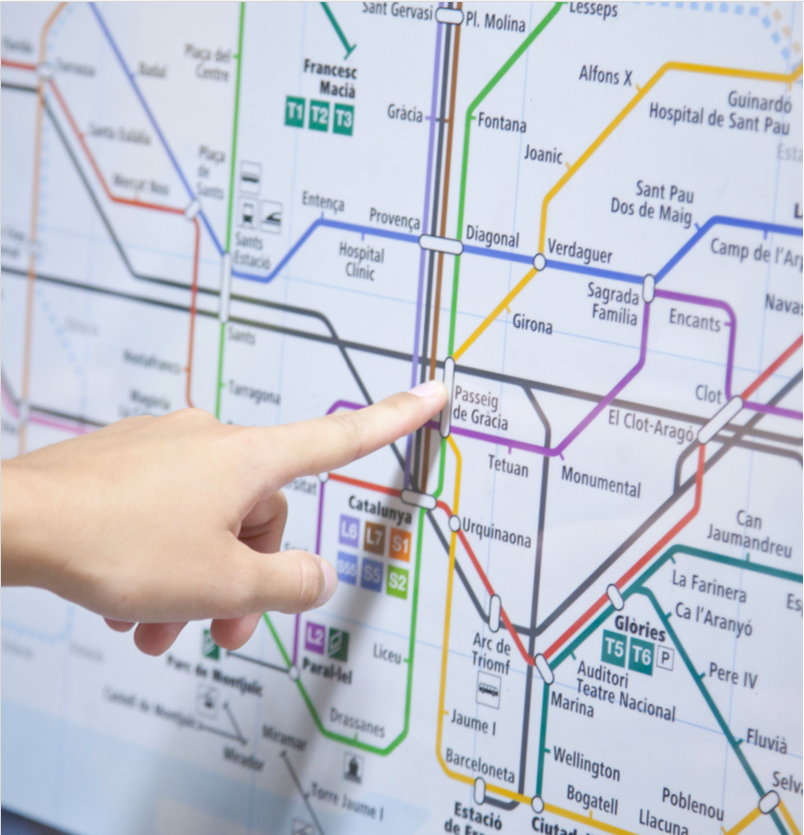 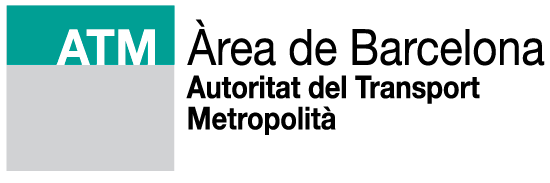 Dades tècniques de l’EMEF
Jornada ATM
26 d’octubre de 2021
Governança de l’EMEF
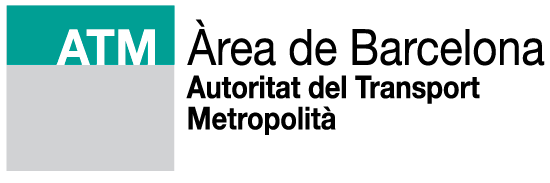 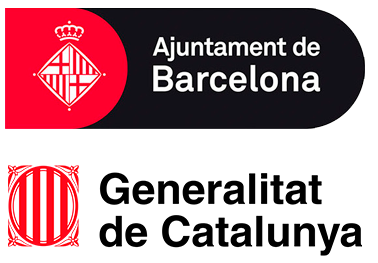 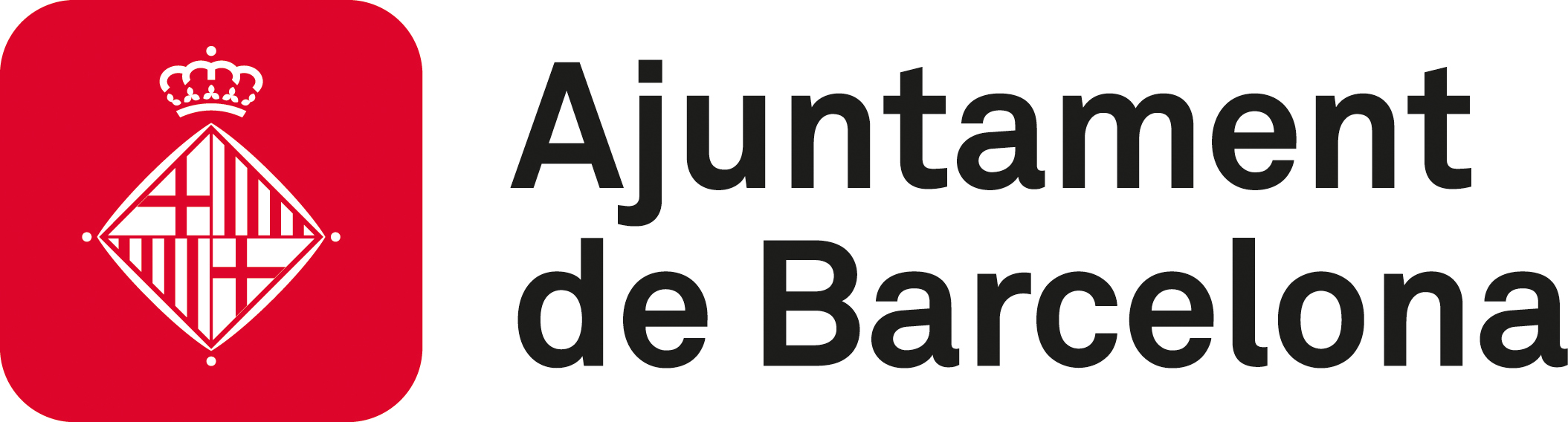 Licitacions externes
TREBALL DE CAMP
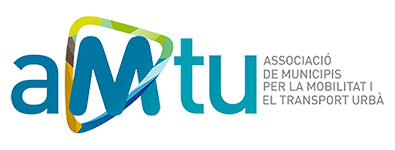 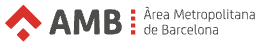 PAAE
Programa anual d’actuació estadística
IERMB
2003-2021
IDESCAT
2014-2021
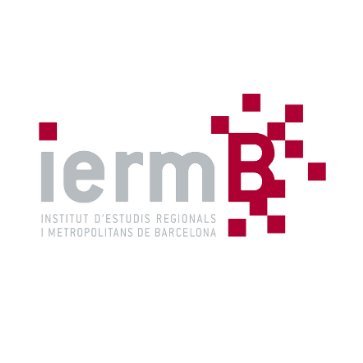 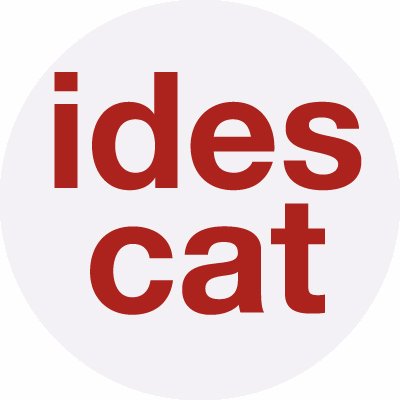 Assessorament tècnic
Obtenció mostra
Publicacions
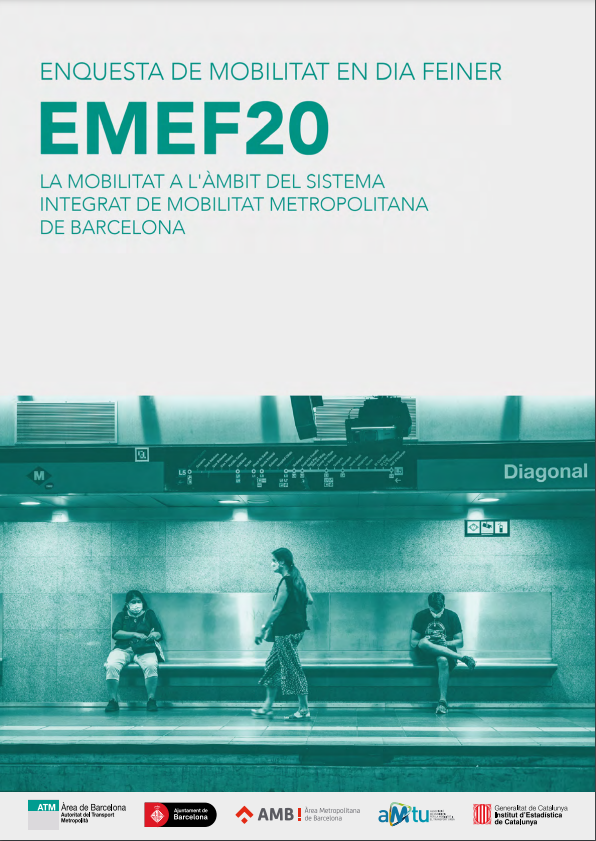 Treballs IERMB
INFORMES EMEF
(per àmbits | monogràfics)
Resum dades enquesta
DÍPTIC RESUM
(global del sistema)
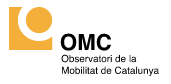 Mobilitat laboral, Mobilitat i Covid-19, mobilitat segons gènere, accessibilitat, metodologia EMEF...
Global, RMB, AMB, Barcelona ciutat
Àmbit temporal del treball de camp
Àmbit territorial de l’EMEF
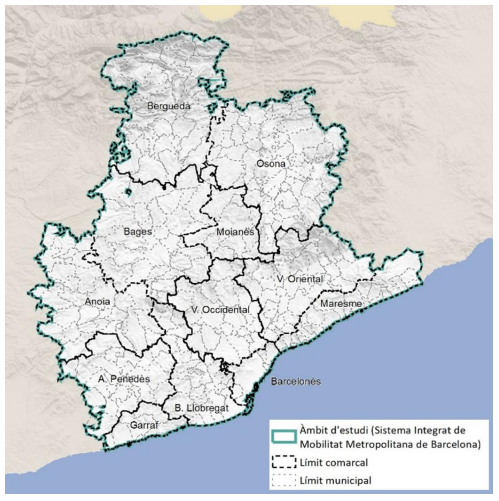 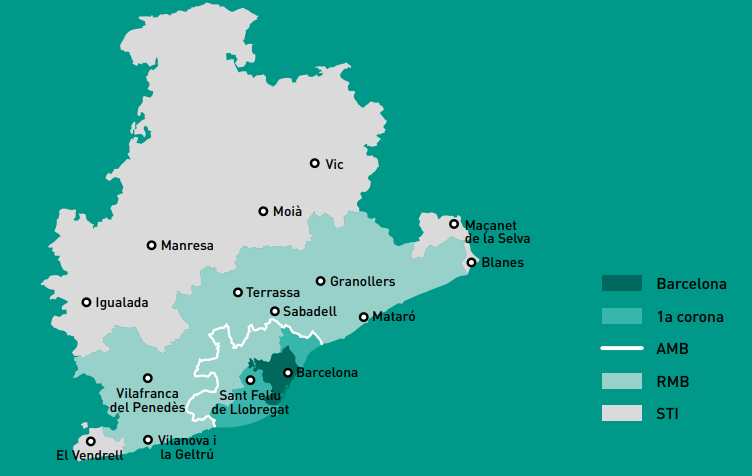 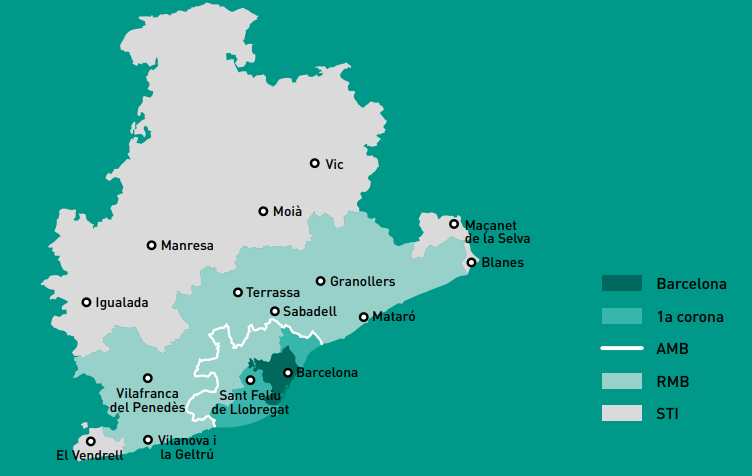 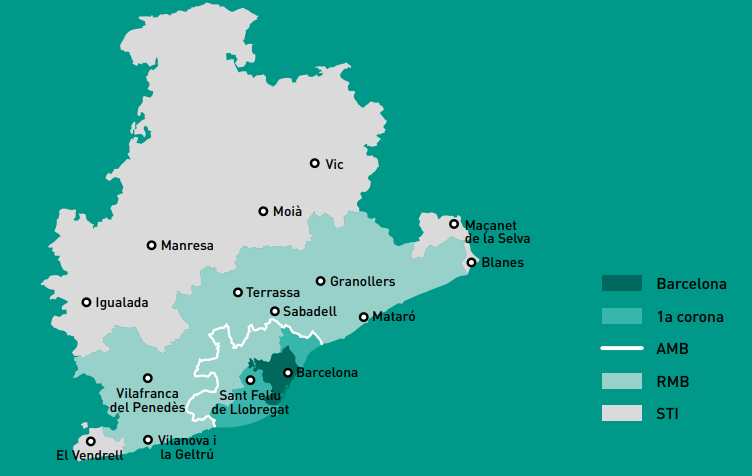 * Nota: L’EMEF s’integra en l’operació de l’Enquesta de Mobilitat Quotidiana de Catalunya 2006, la qual sorgeix com un acord entre la Generalitat de Catalunya (DPTOP) i l’Autoritat del Transport Metropolità (ATM) per tal d’actualitzar les dades de les dues edicions anteriors (1996-2001) i ampliar-ne el seu abast territorial al conjunt de Catalunya.
Mostra de l’EMEF
Per a la realització del disseny mostral (mostra teòrica) es tenen en compte tres característiques d’estratificació:
Grups d’edat (4 o 5 segons edició)
Àmbit territorial
Gènere
Mostra segons l’edat
Producció final segons dia i metodologia
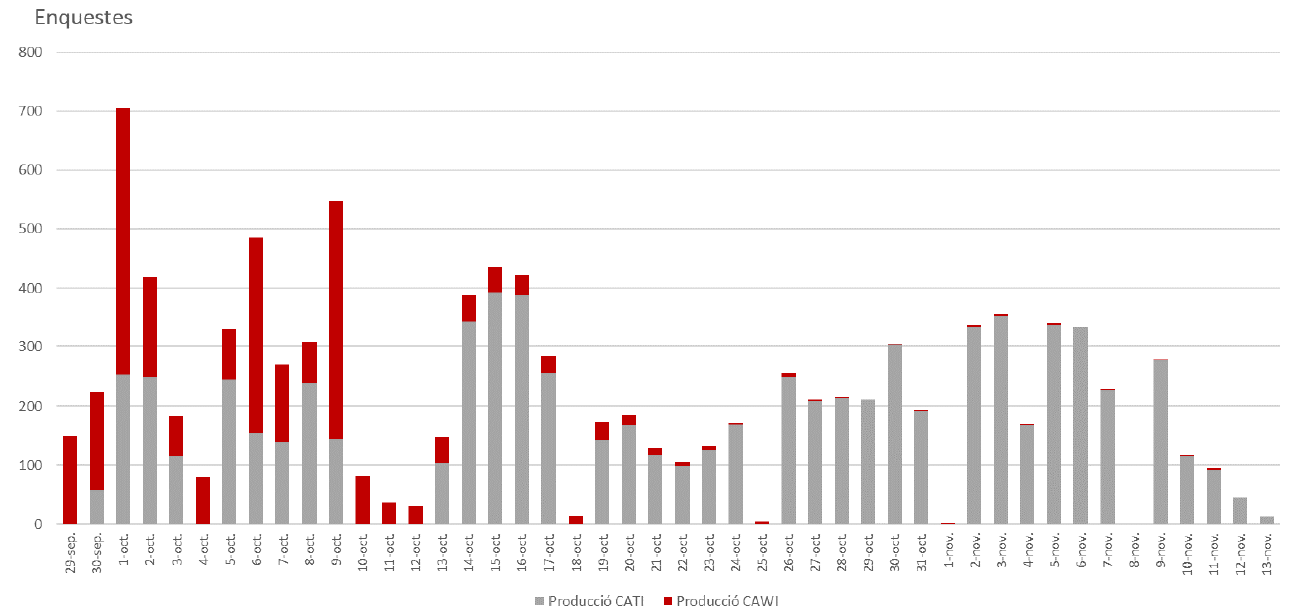 * Nota: L’EMEF (primera onada 2021)
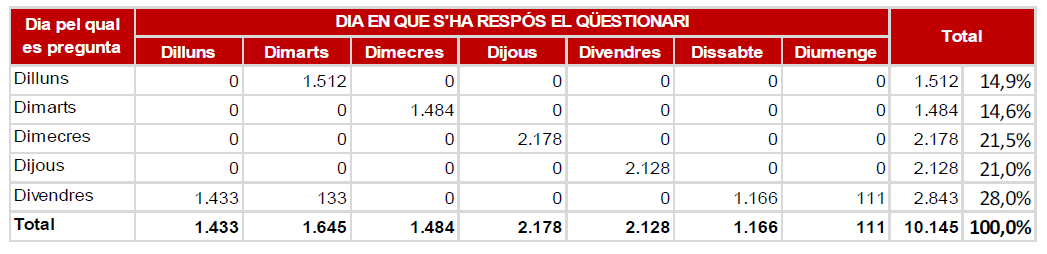 Esquema de l’enquesta
Les darreres edicions del qüestionari consten de quatre blocs:
Bloc 1: Confirmació de l’interlocutor
Bloc 2: Preguntes sobre la mobilitat i els desplaçaments realitzats
Bloc 3: Preguntes de dimensió subjectiva i d’opinió
Bloc 4: Dades personals
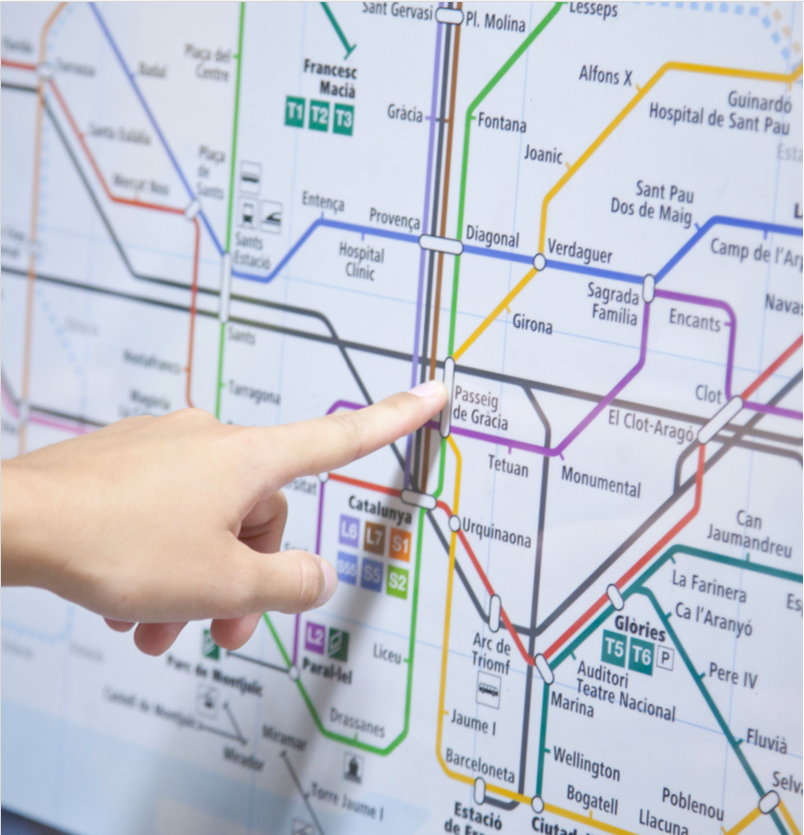 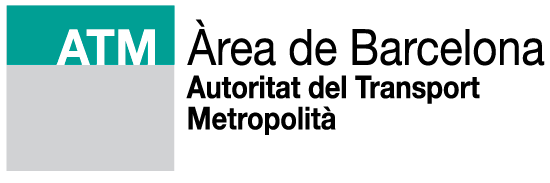 Dades tècniques de l’EMEF
26 d’octubre de 2021
·····································································Balmes 49, Barcelona 08007+34 933 620 020 – atm.cat – @ATMbcn ·····································································